POSGCD Monitoring Report
GMA 12 Joint Planning and Compliance


GMA 12 Meeting – Milano, TX
December 17, 2015
Hydrographs:  Simsboro Example
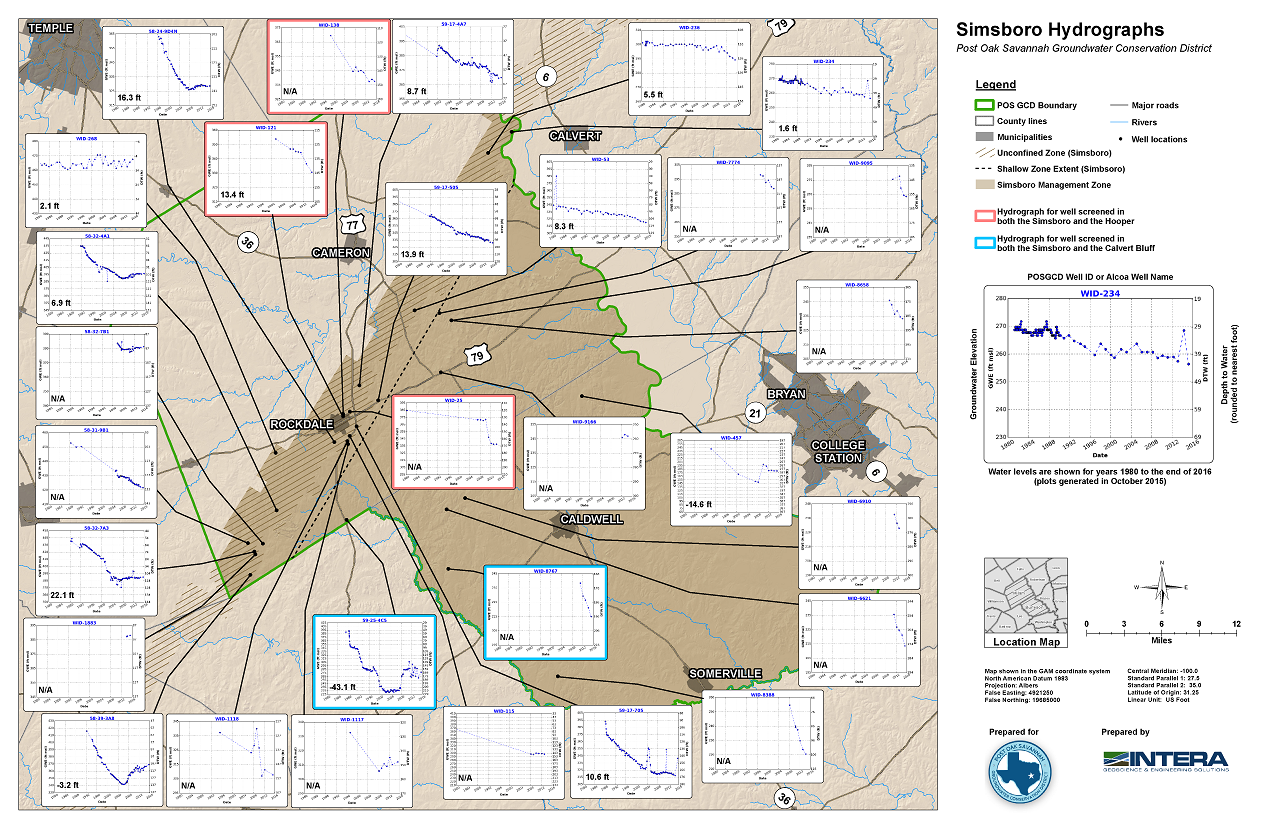 2
Sparta, Queen City, Carrizo, Hooper, and Yegua-Jackson Wells
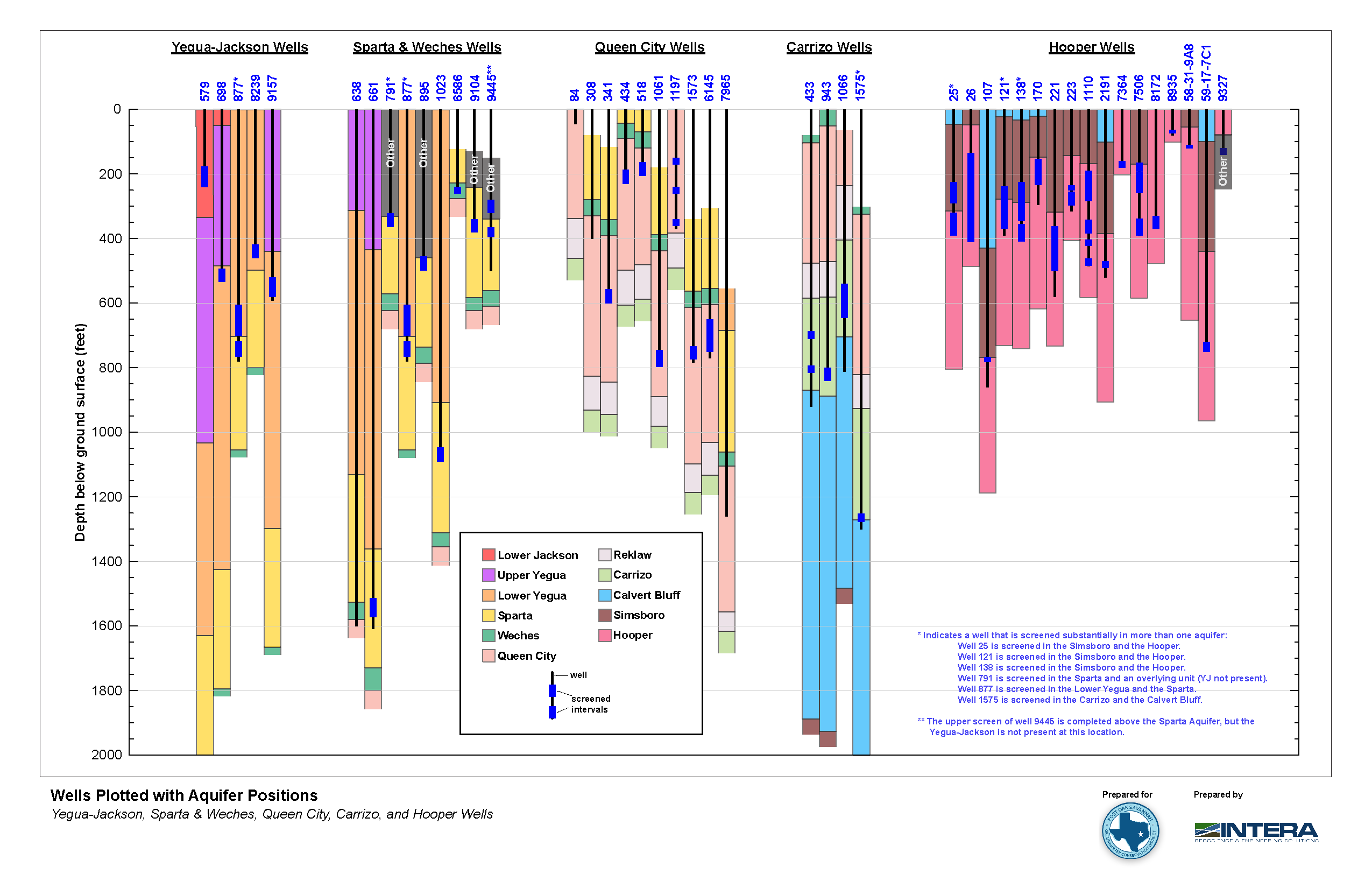 3
Comparison Between DFC and Calculated Average Drawdown
4
Averaging of Single Points: Simsboro
Straight Average (shallow: 8.9 ft, entire 3.5 ft)
Four Zones in Shallow (shallow: 6 ft)
Group by Cluster (shallow: 8.6 ft, entire: 1.8)
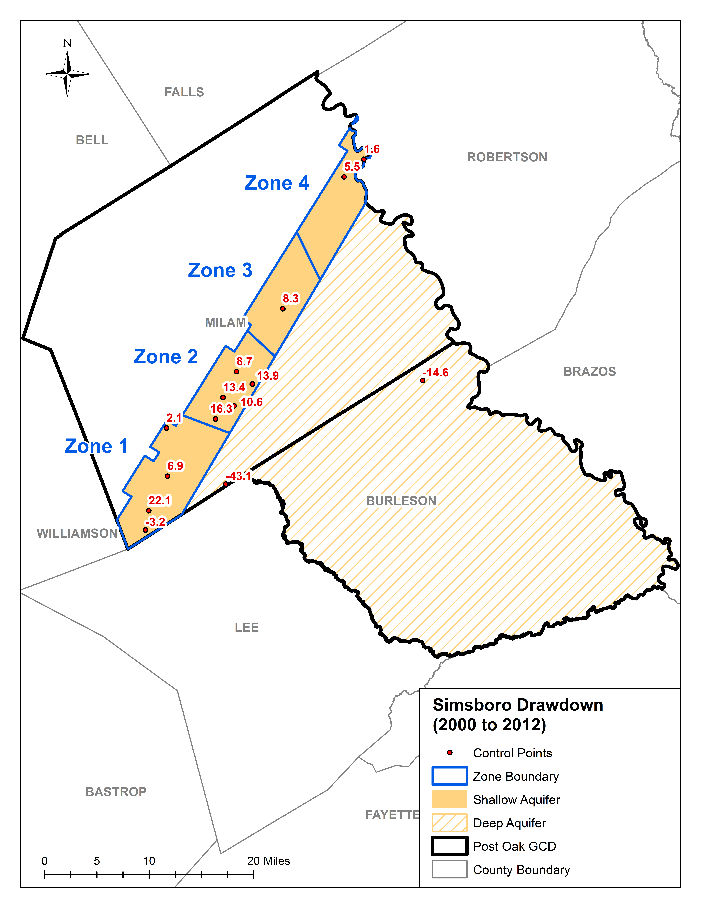 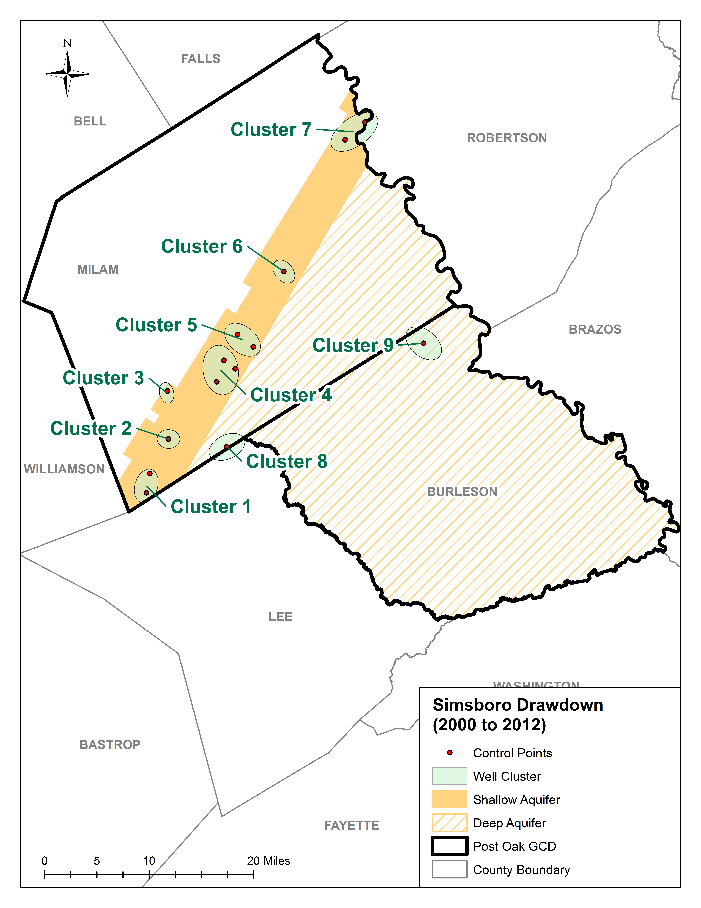 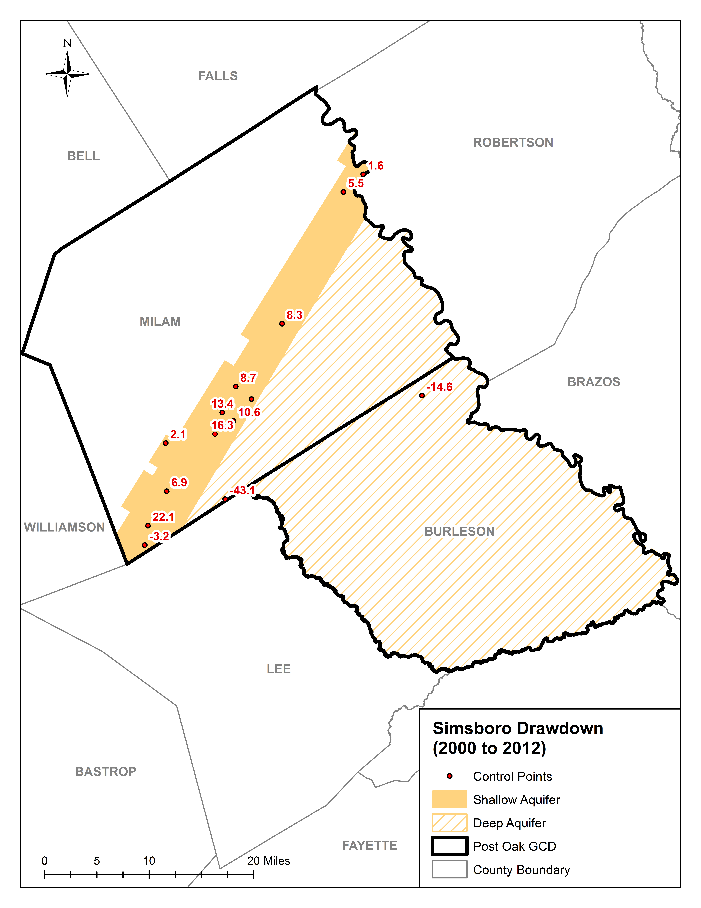 5
Interpolating Values Across Areas:  Simsboro    (same wells in 2000 and in 2012)
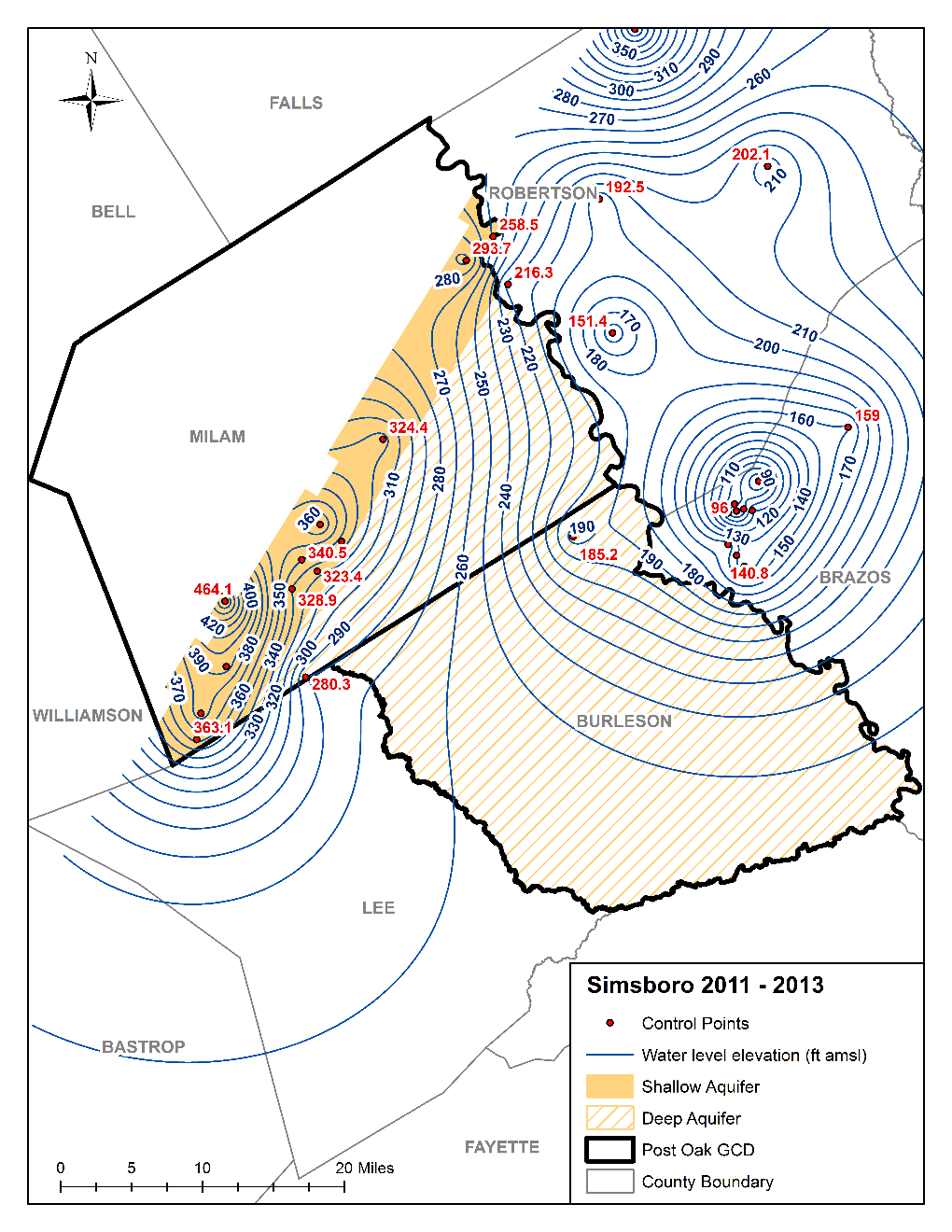 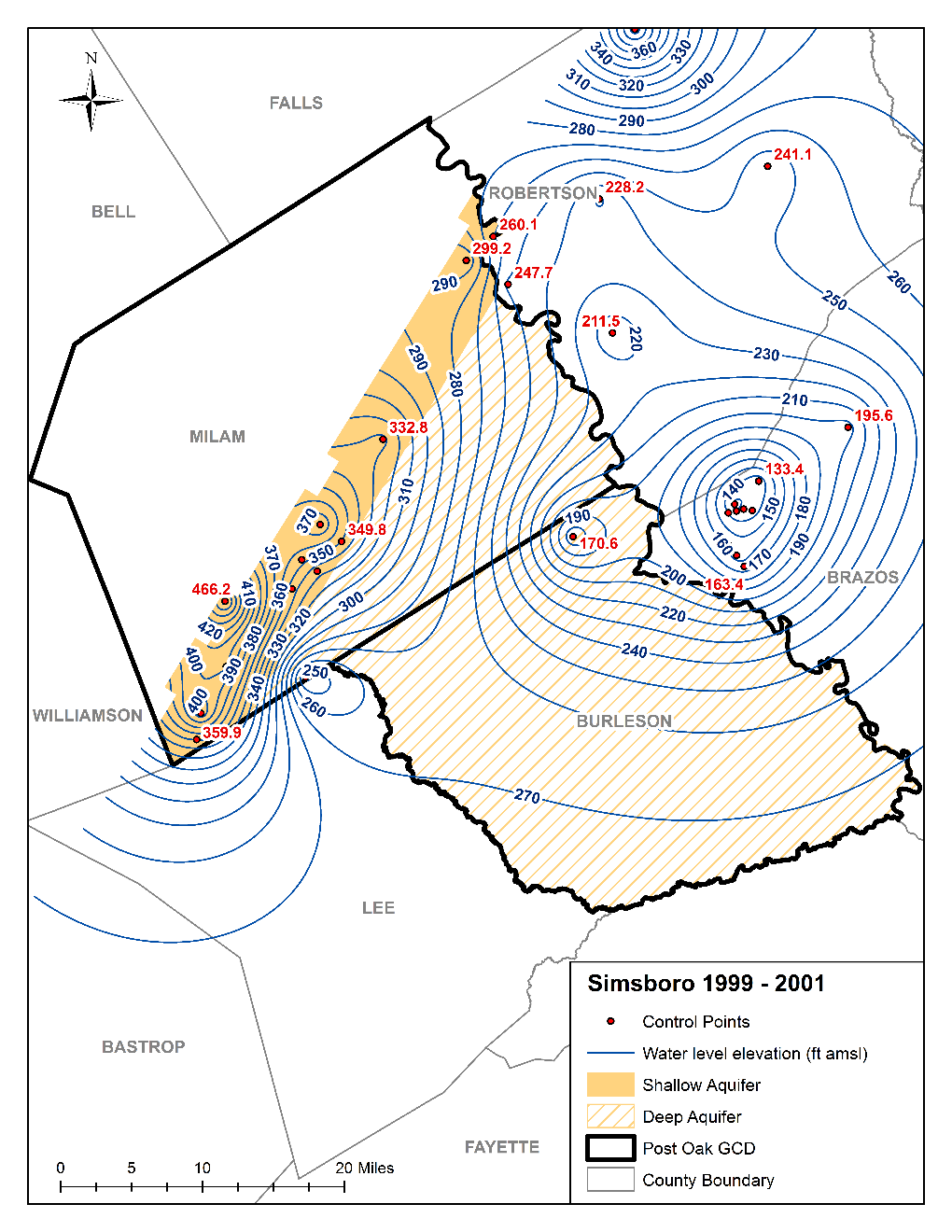 6
Discussion Topics:  Analysis Methods
Interim Results  
Multiple analysis methods are recommended 
Use of Adjacent GCD data is recommended 
Advantages and Disadvantages to all analysis methods  
Sources of Uncertainty/Error
Localized impacts of pumping are ignored with current methods 
Partially penetrating wells (do not intersect the full aquifer)
Shallow Sparta (1 wells)
Possible improvements  
Zones for points guided from model results and pumping distributions
“Smart” contouring programs that accounts for groundwater flow and pumping
Discussion Topics:  Monitoring Locations
No Coverage 
Milam Brazos River Alluvium
Shallow Yegua Jackson  
Sparse Coverage
Shallow Carrizo (1 well)
Entire Carrizo  (4 wells)
Shallow Sparta (1 wells)

Additional Coverage
Down-dip or Deep Areas
Southwest of Bryan/College Station